Charmless B to VT decays in PQCD
Run-Hui Li
Yonsei Univ.
Collaborate with C.S. Kim, F. Simanjuntak, Z.T. Zou. Based on PRD 88,014031.
Content
Introduction ( see Prof. Lu’s report )
Disscusions & results
Summary
2014/2/14
2
Introduction
Quark model
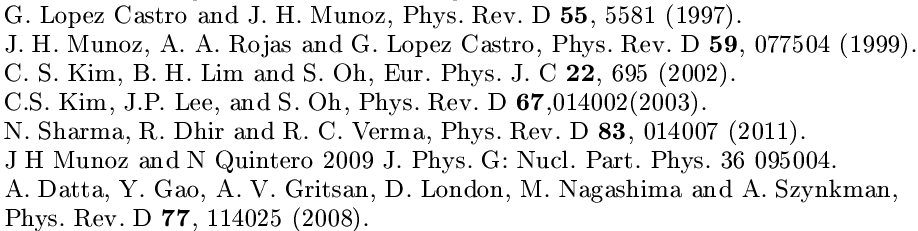 Generalized factorization
ISGW
LF approach
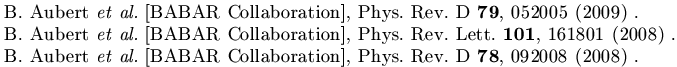 2014/2/14
3
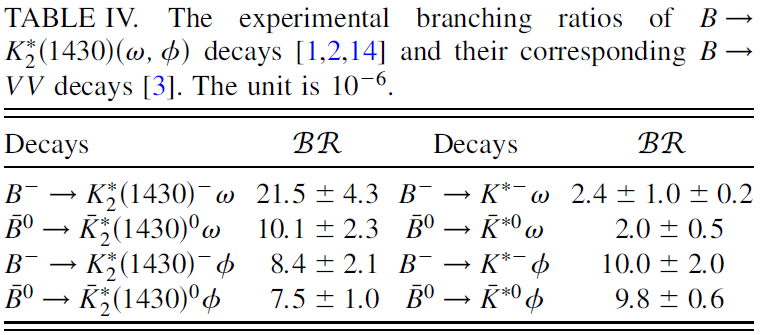 X 5
>
Polarization fractions, in unit of %.
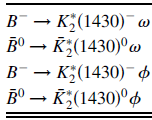 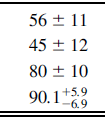 In QCDF.
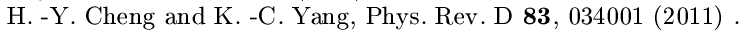 2014/2/14
4
Calculation of B meson two body non-leptonic decays
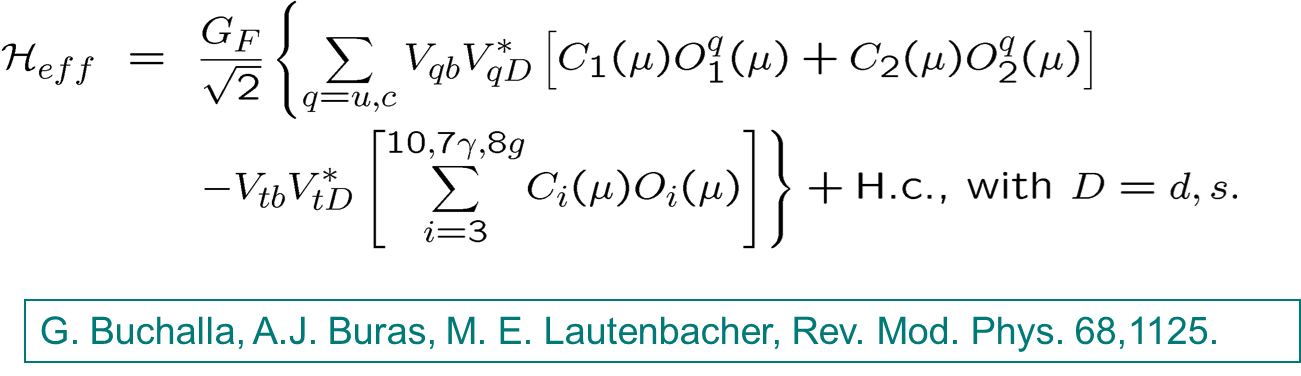 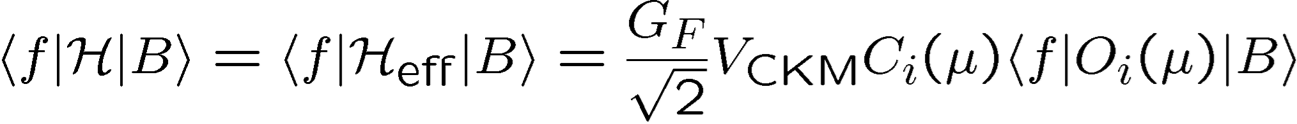 2014/2/14
5
Charged Current
Tree operators
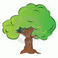 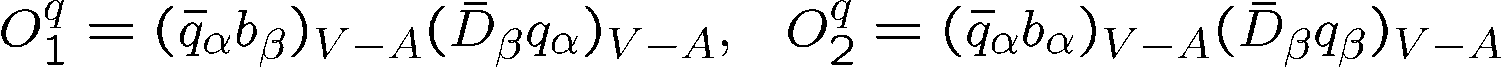 Flavor Changed Neutral Current
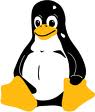 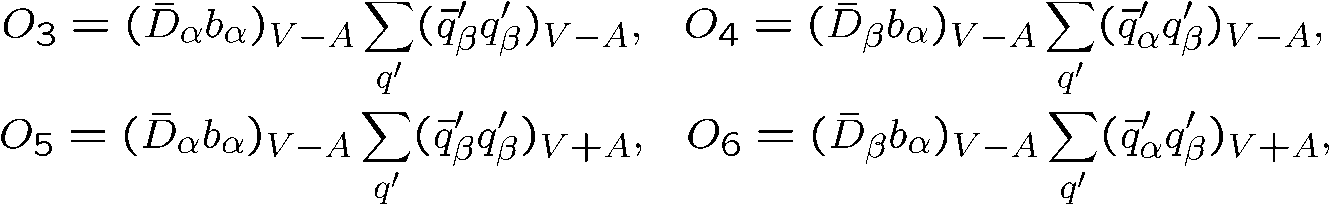 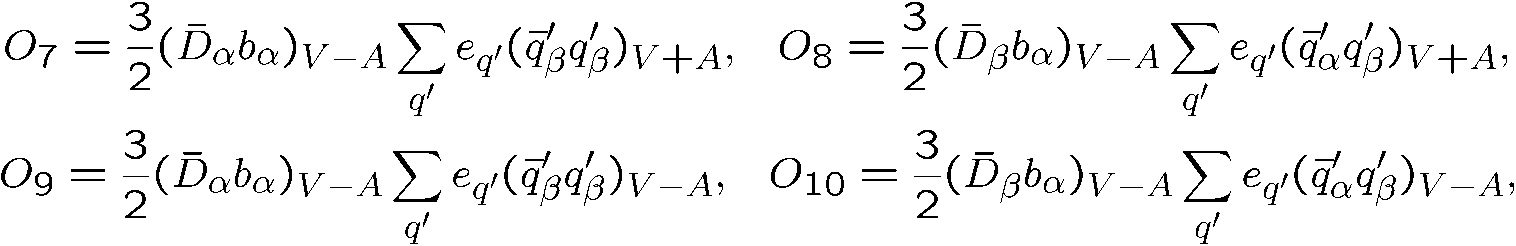 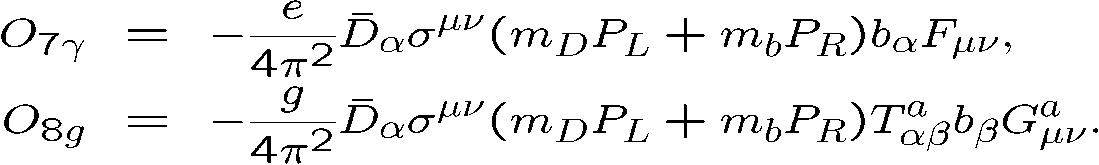 2014/2/14
6
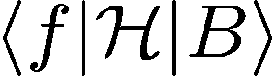 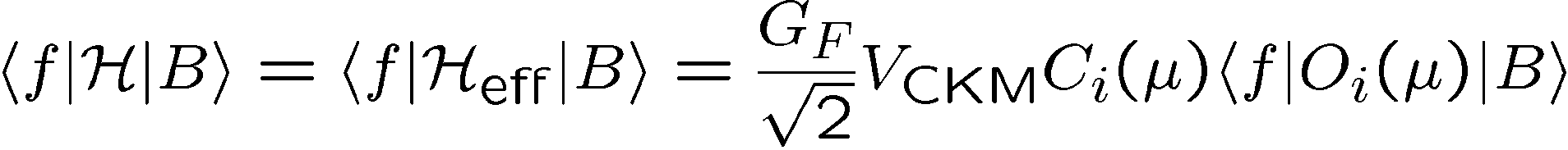 Deal with
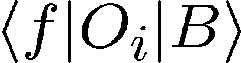 Factorization
Else
LQCD
QCDF
SCET
PQCD
LFQM
LCSR
Collinear
 Factorization
kT 
 Factorization
●●● ●●●
2014/2/14
7
Calculation in PQCD
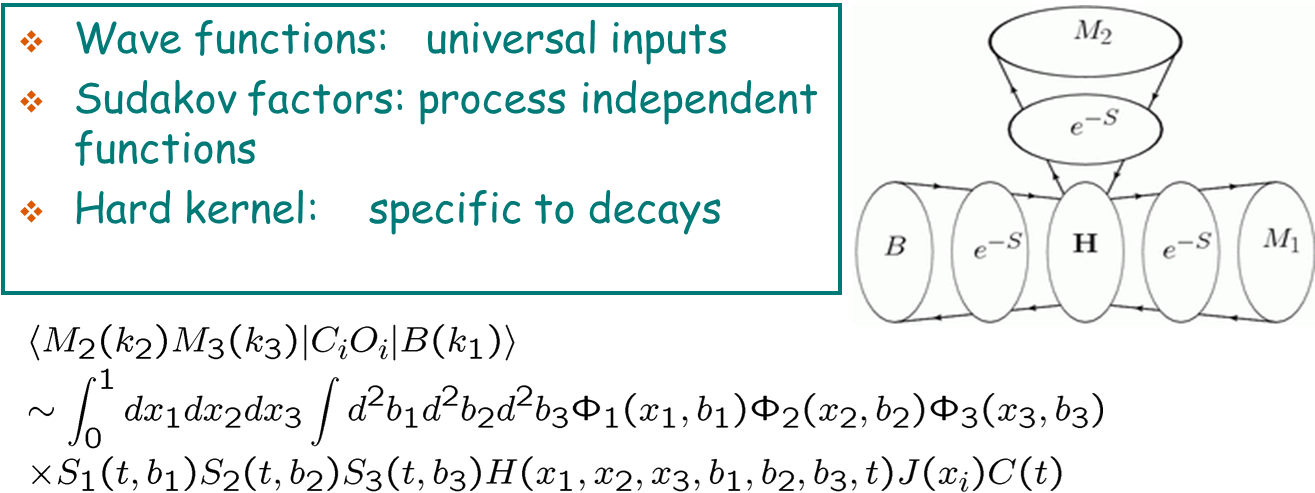 2014/2/14
8
About tensor
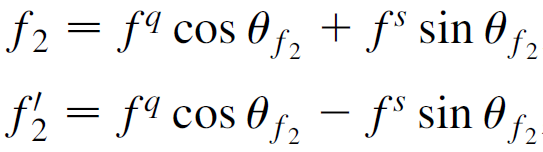 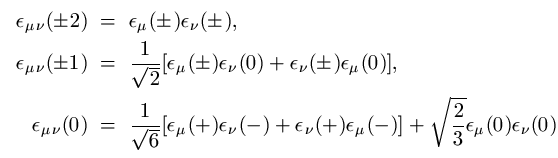 2014/2/14
9
Similarities with Vector mesons
By defining a new polarization vector


 the tensor wave function can be expressed as



The wave function of the vector meson is
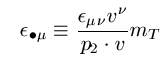 v is the light cone direction opposite to the one along which the tensor meson moves.
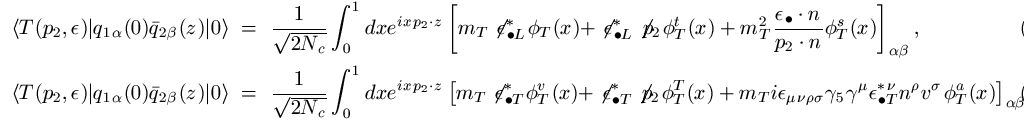 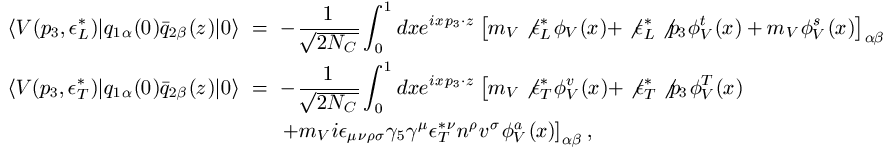 2014/2/14
10
Difference of wave function behavior
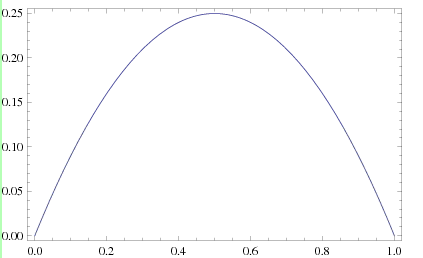 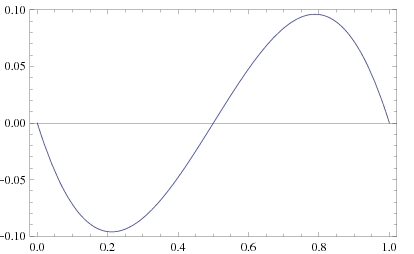 Tensor meson
Vector meson
Asymptotic Form
2014/2/14
11
Topological Tree Diagrams in PQCD
Emission diagrams



Annihilation diagrams
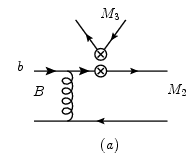 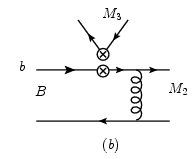 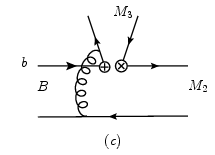 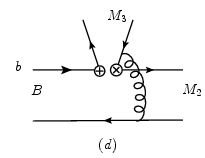 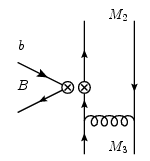 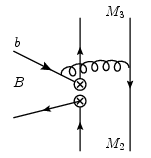 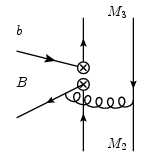 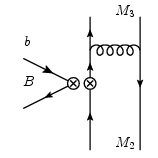 2014/2/14
12
Results
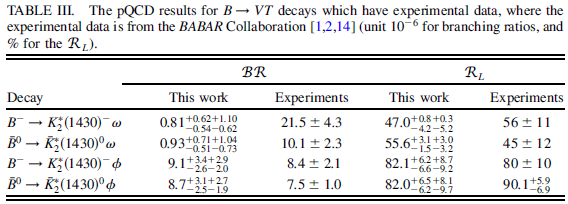 PQCD can not explain all the BRs. QCDF can accommodate the data by fitting. However, hard to understand dynamically.
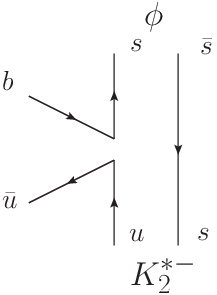 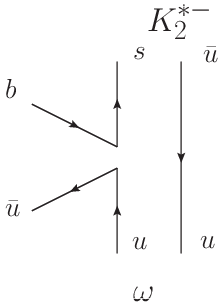 PRD83,034001
2014/2/14
13
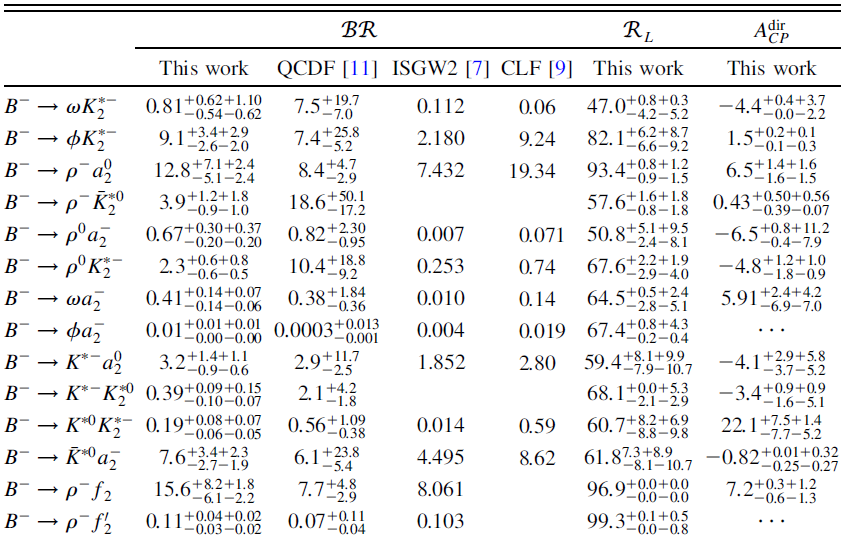 2014/2/14
14
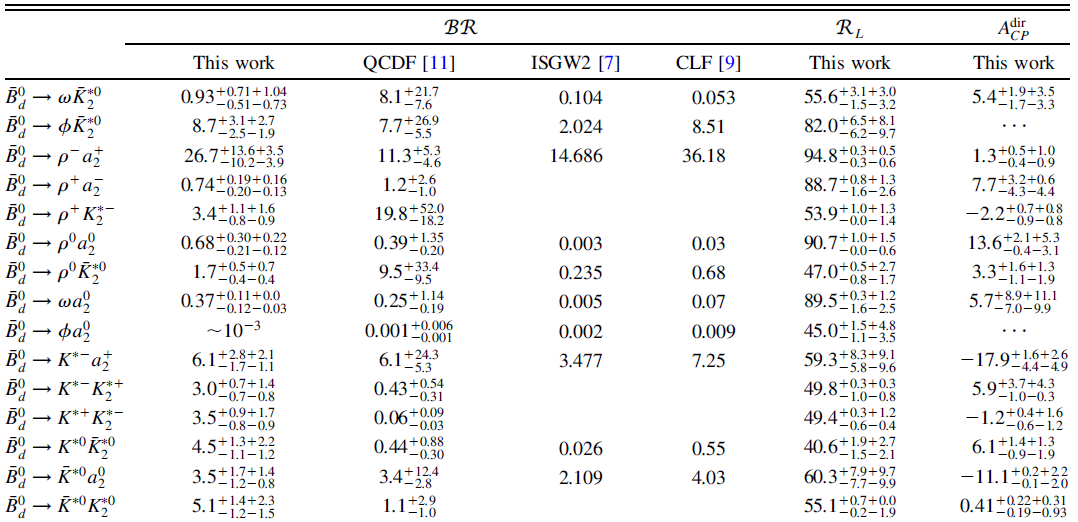 2014/2/14
15
in
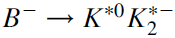 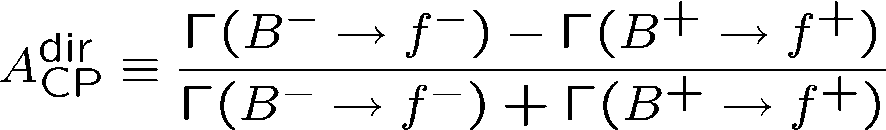 : weak phases from CKM matrix
      : strong phases from hadronic matrix elements
      : Tree magnitude
      : Penguin        magnitude
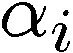 CP violation needs the interference of at least two weak amplitudes.
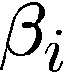 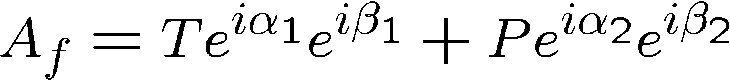 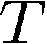 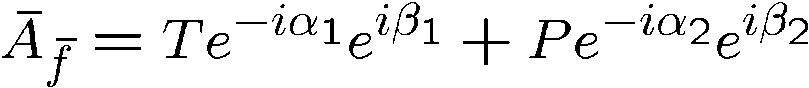 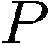 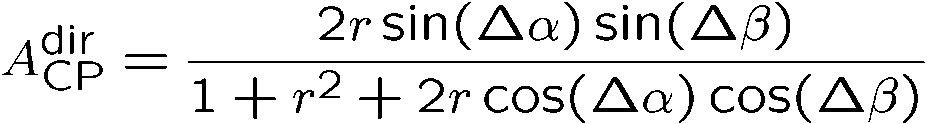 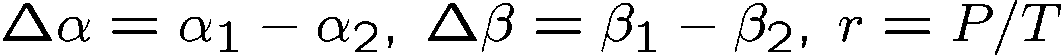 2014/2/14
16
in
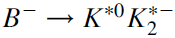 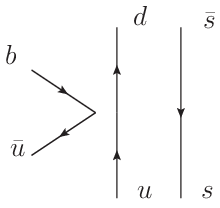 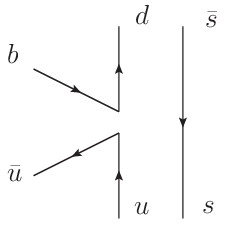 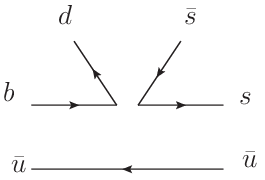 2014/2/14
17
In QCDF
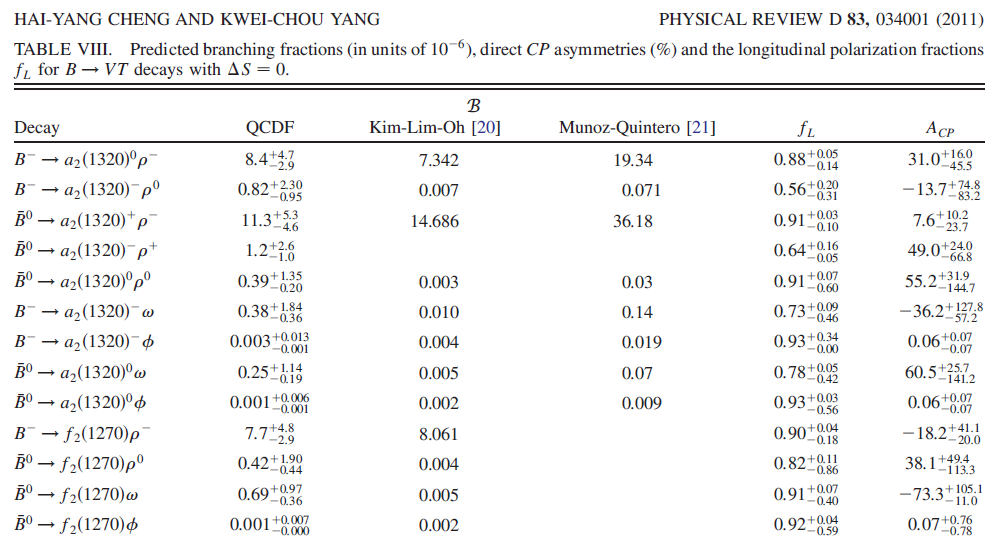 2014/2/14
18
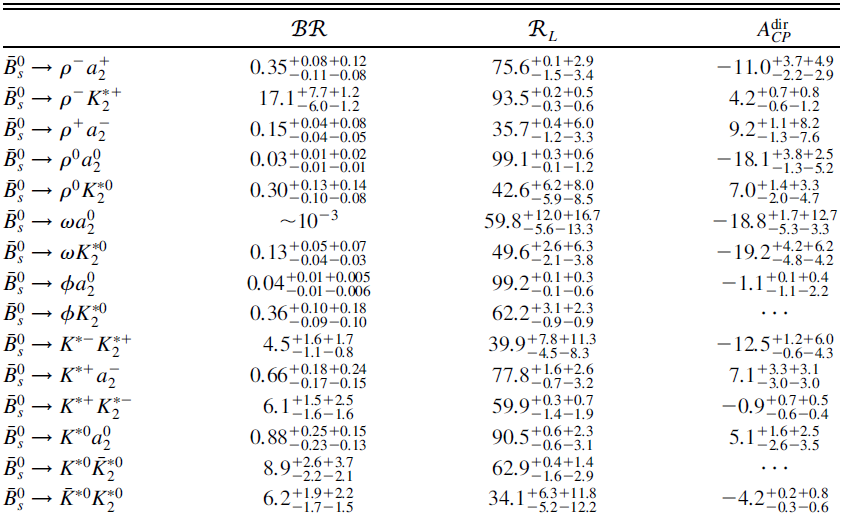 2014/2/14
19
Summary
Thank you very much for your attention.
2014/2/14
20